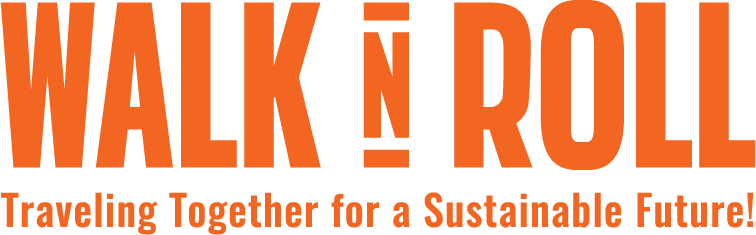 Weekly Scanning Program
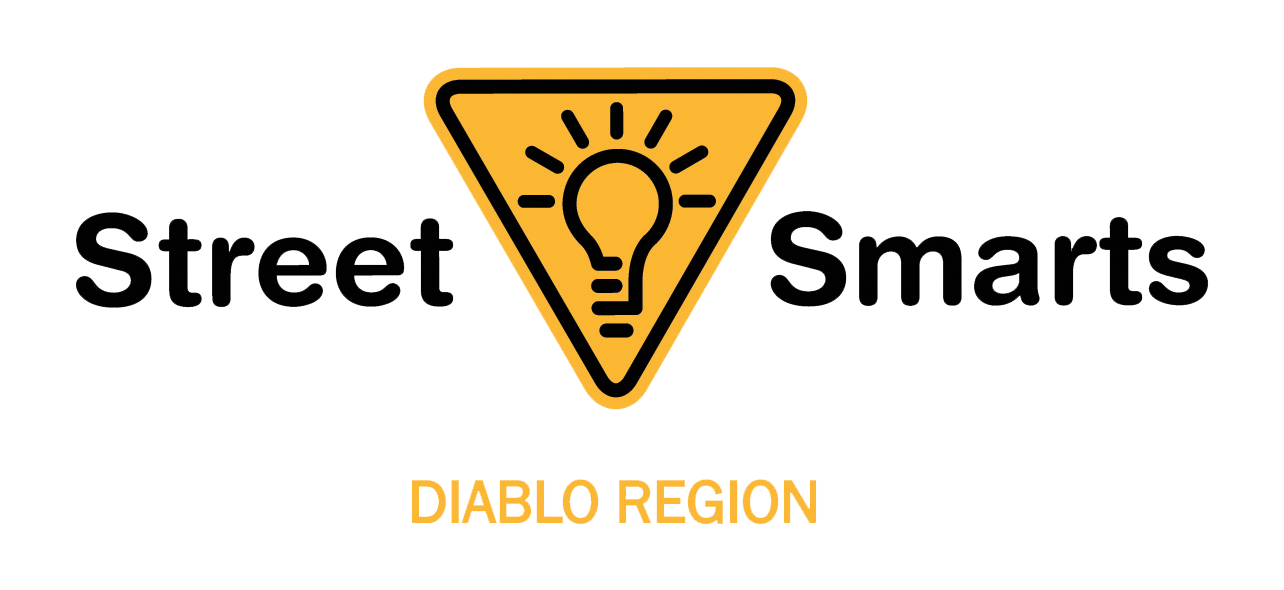 Introductions: Cara De Jong
Parent of 3 children

Masters in Public Health at Erasmus University in Rotterdam, NL

Creator of BikePHE-pilot program for Walk ‘n Roll

New to the 511 Contra Costa team (Aug 2024)
Street Smarts Educational outreach for schools
‘Mr Beeps’ and ‘Heads Up’ assemblies
31 elementary schools 
Blender Bike Walk ‘n Roll
3 middle schools
Community Outreach
3 events
National Walk to School Day-October
15 schools
Street Smarts Educational outreach for schools
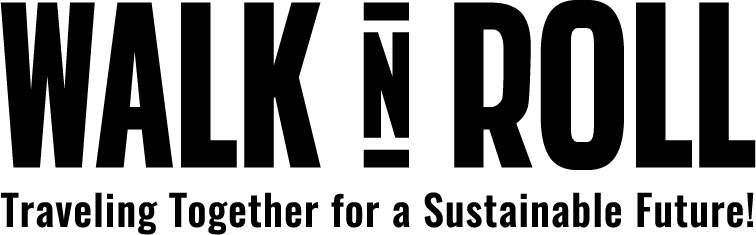 School trip reduction program
[Speaker Notes: I was brought on to implement this program as the creator, and I’m excited to share with you our progress in the last 2.5 months! Using  your subregional TFCA money to get more in the community cycling to schools in teh TRANSPAC cities.]
What is the program?
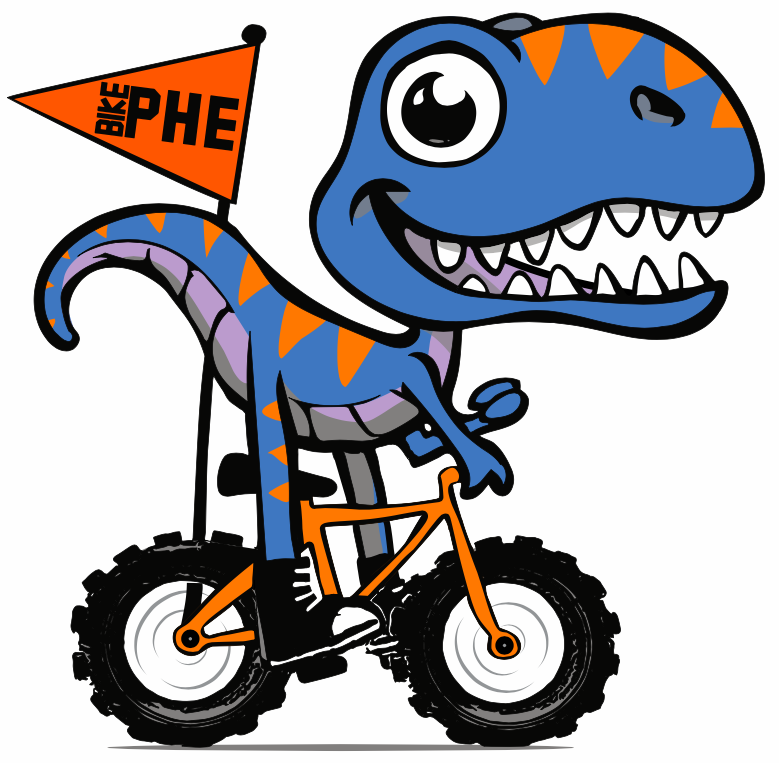 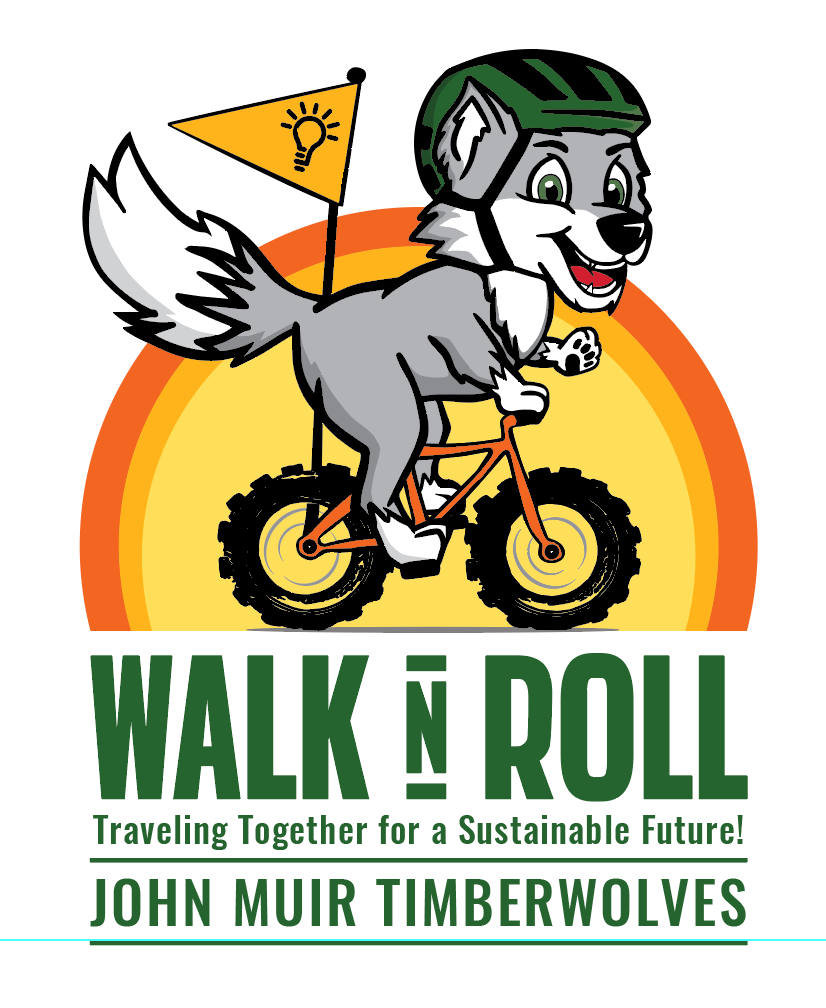 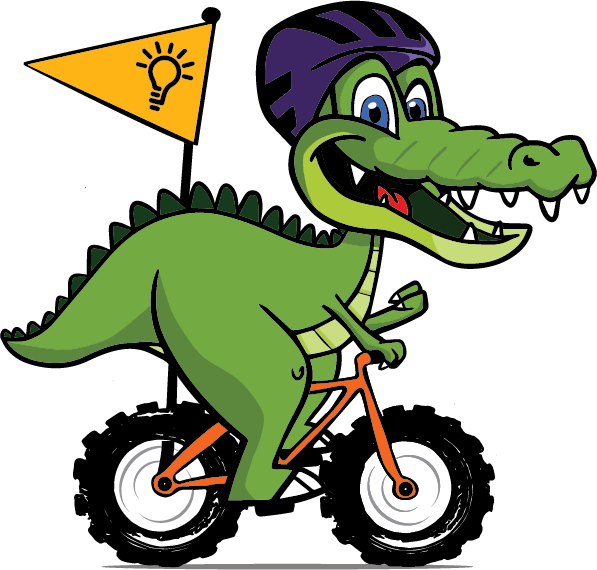 A customized encouragement program to reduce school trips through active transportation and carpool
Who is enrolling?
Pleasant Hill: Pleasant Hill Elementary School (began 9/21/2022)

Pleasant Hill: Strandwood Elementary School (began 5/3/2024)

Pleasant Hill: Gregory Gardens Elementary School (to launch 11/6/24)

Martinez: John Muir Elementary School (to launch 11/22/24)

Concord: Silverwood Elementary School (to launch 12/5/24)

Concord: Meadow Homes Elementary School (to launch 12/5/24)

Walnut Creek: Walnut Heights Elementary School (in process)

Concord: Ayers Elementary School (in process)
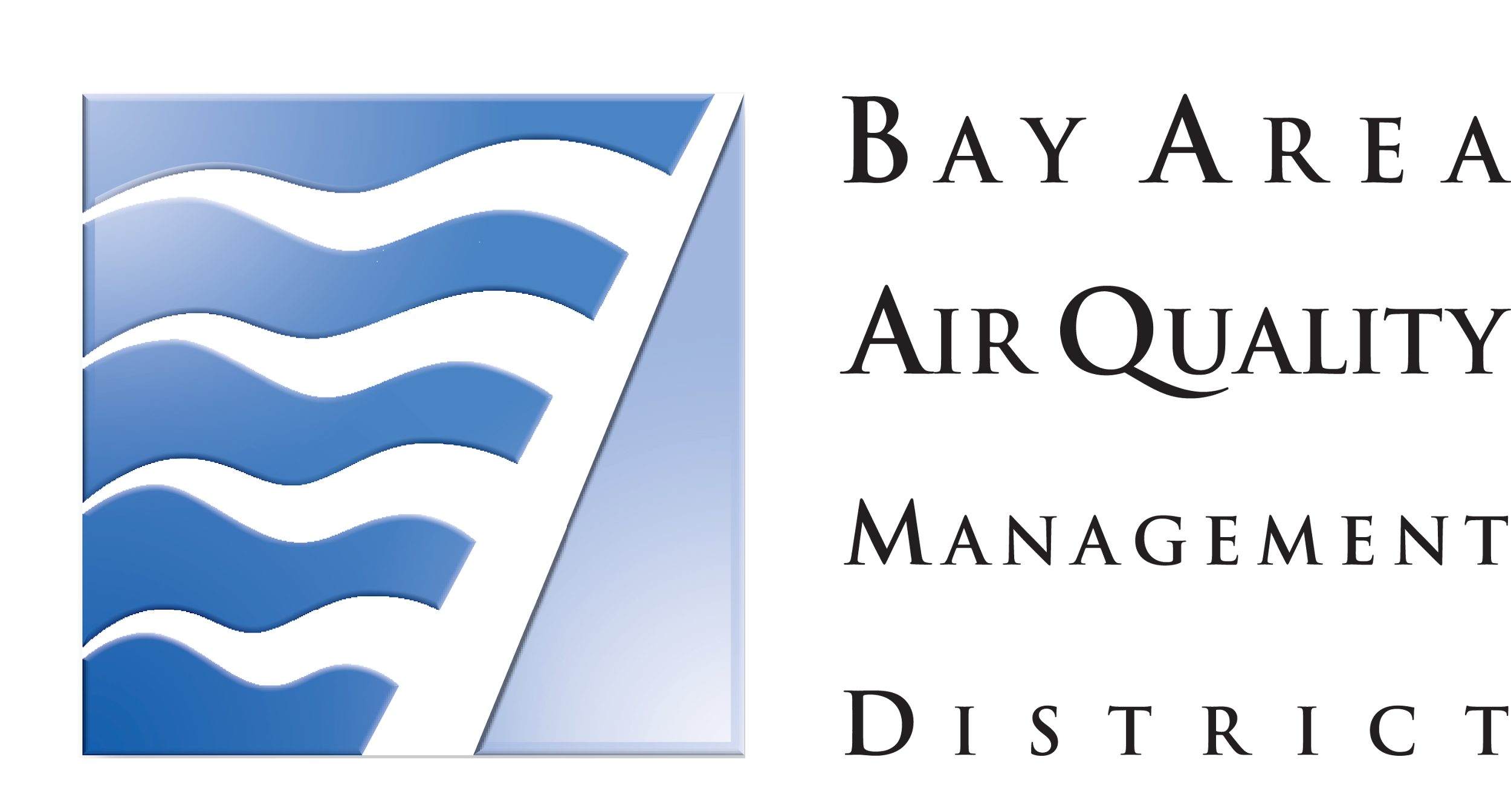 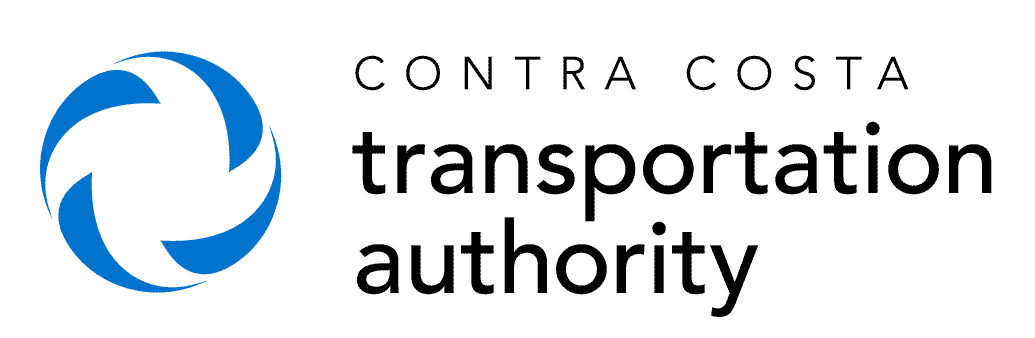 Funded by:
How does it work?
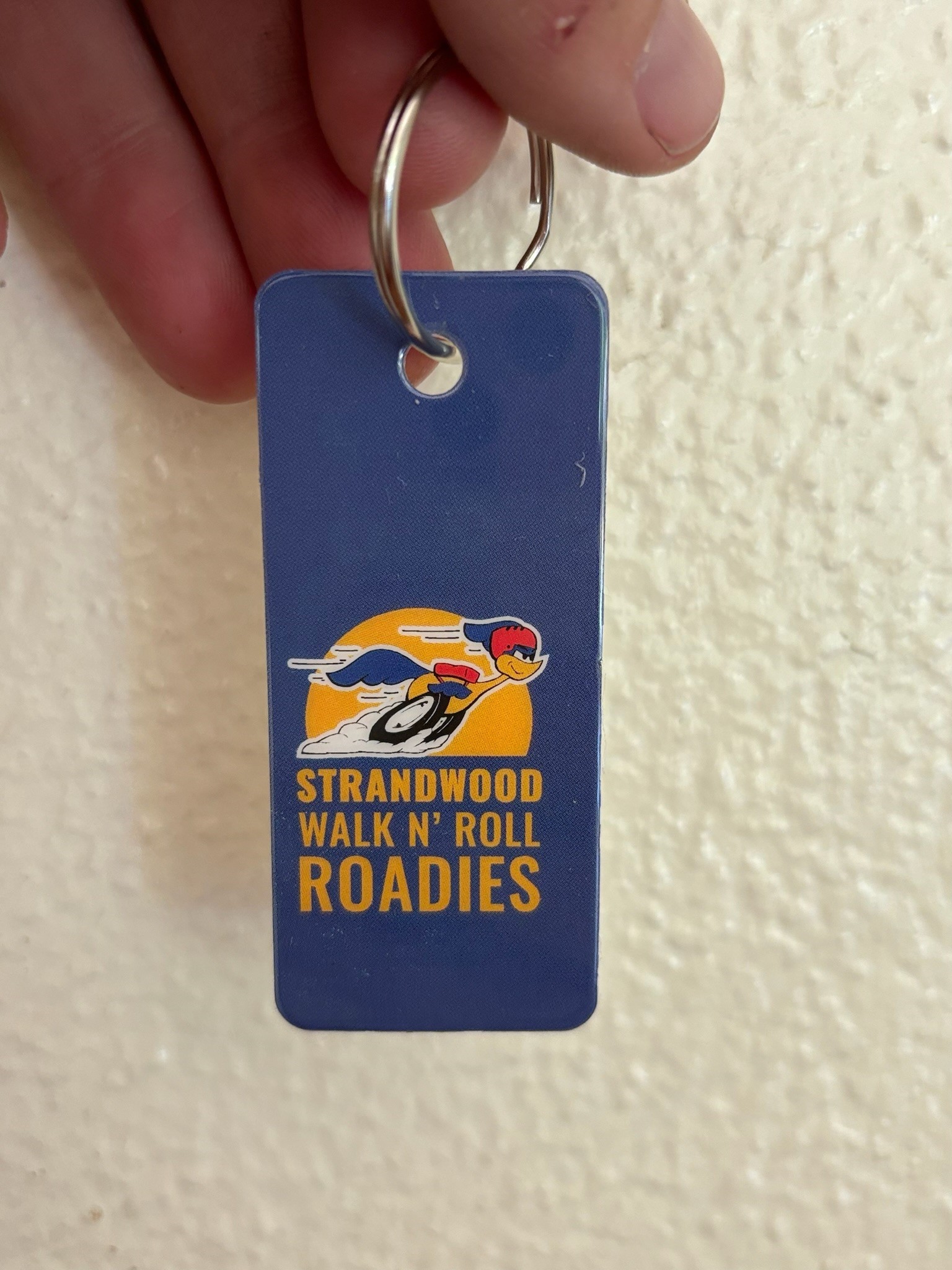 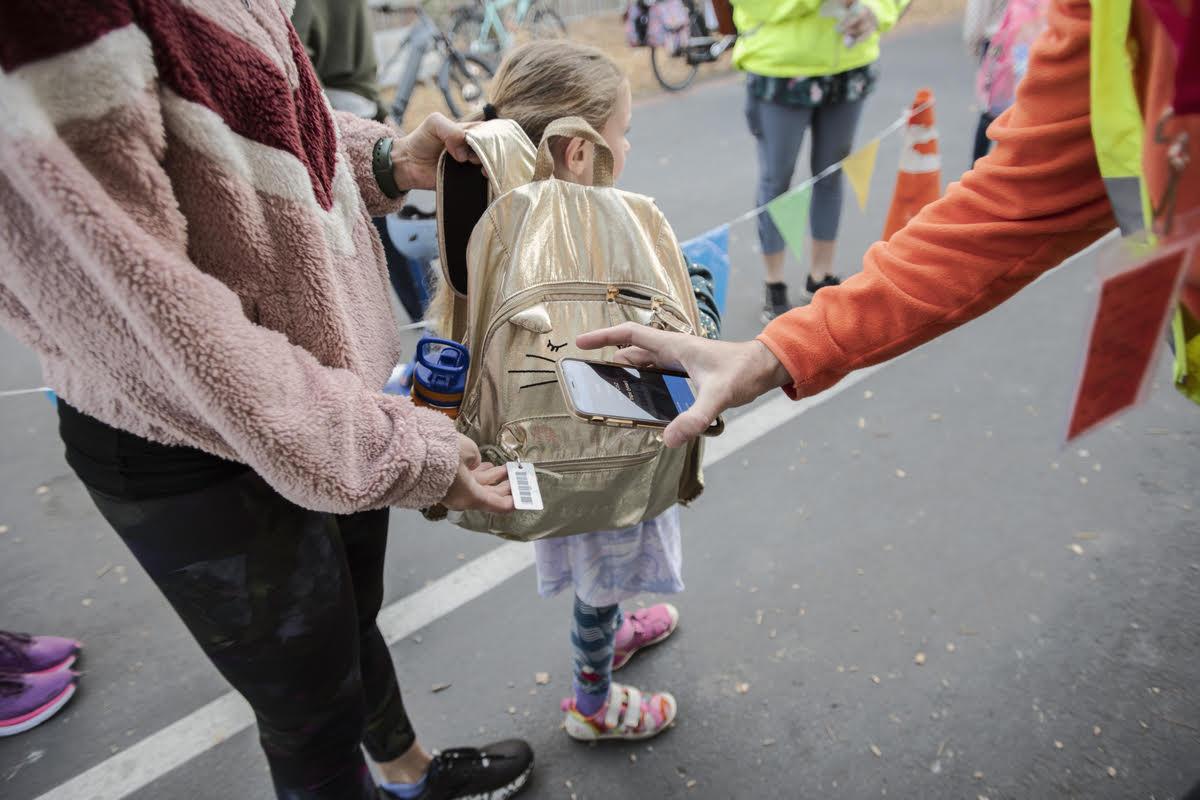 1. 
All students receive a Scan Tag that affixes to a backpack
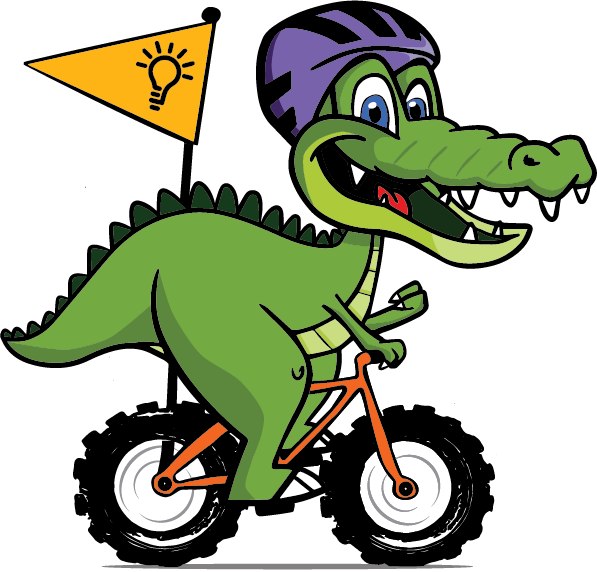 How does it work?
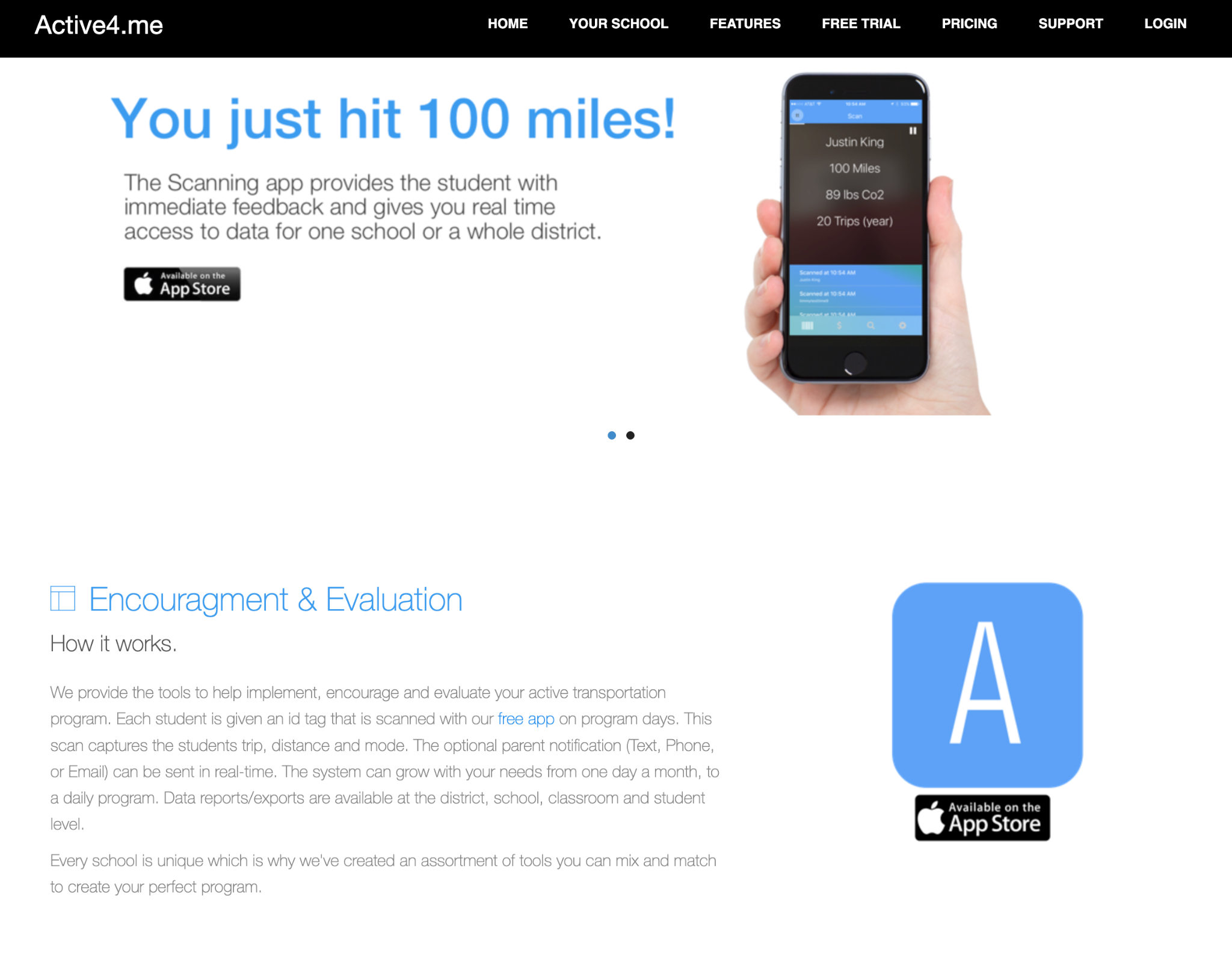 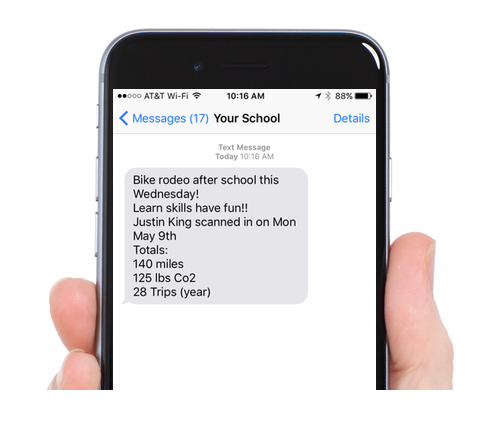 2. 
Parents can choose to individualize their student’s Scan Tag
How does it work?
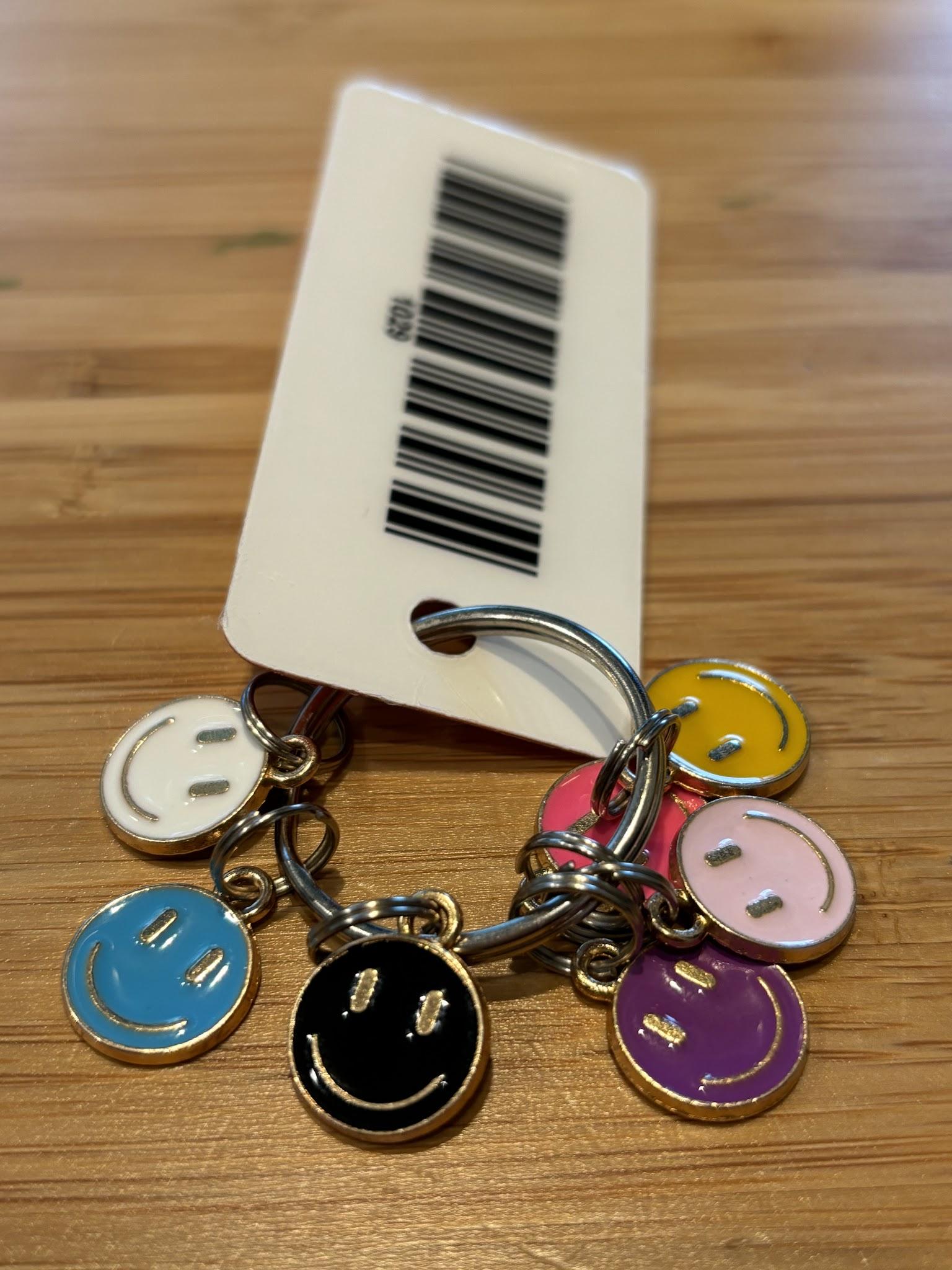 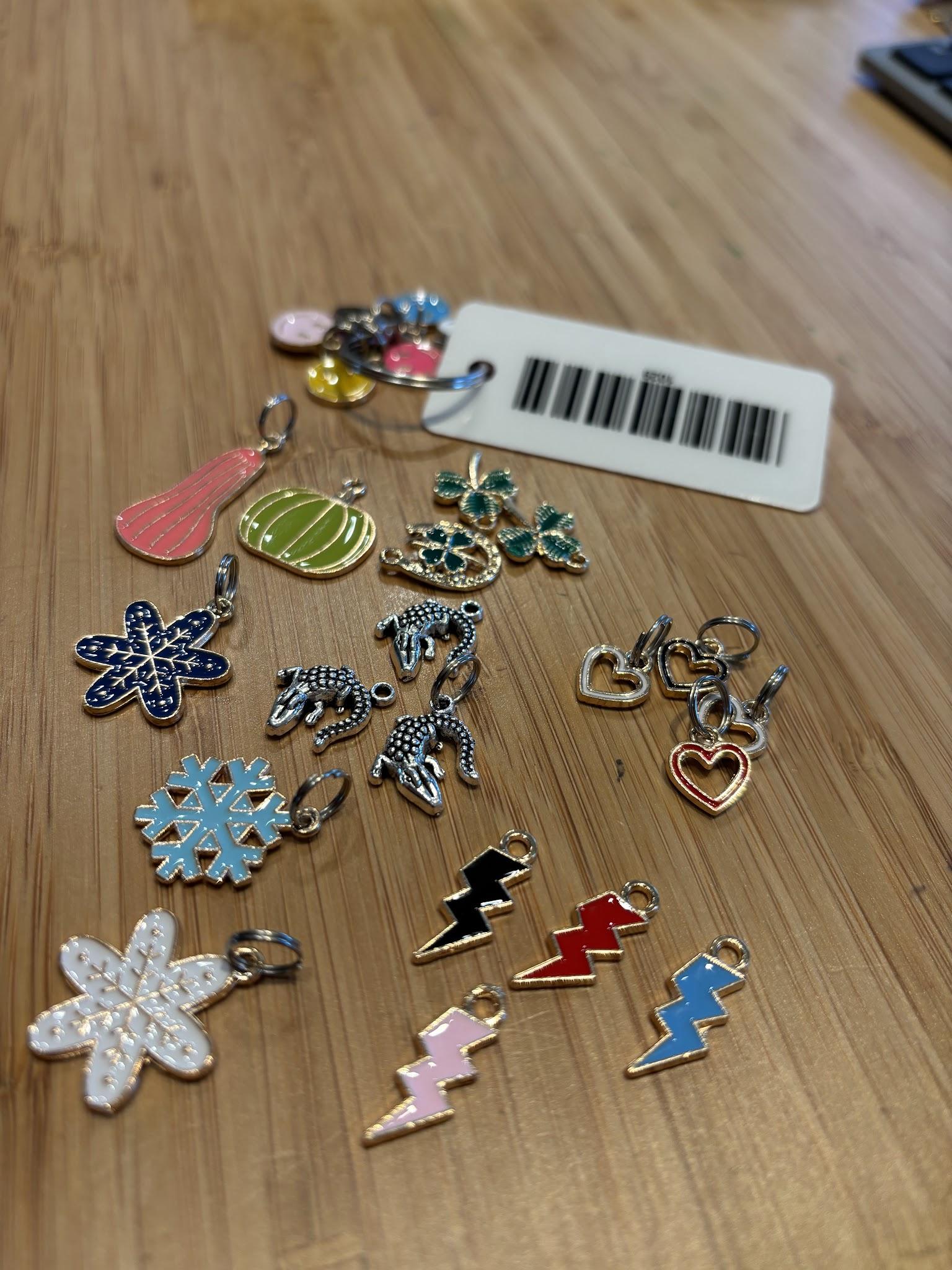 3. 
Trip charms for every 4th trip, special charms and weather charms
Start the program
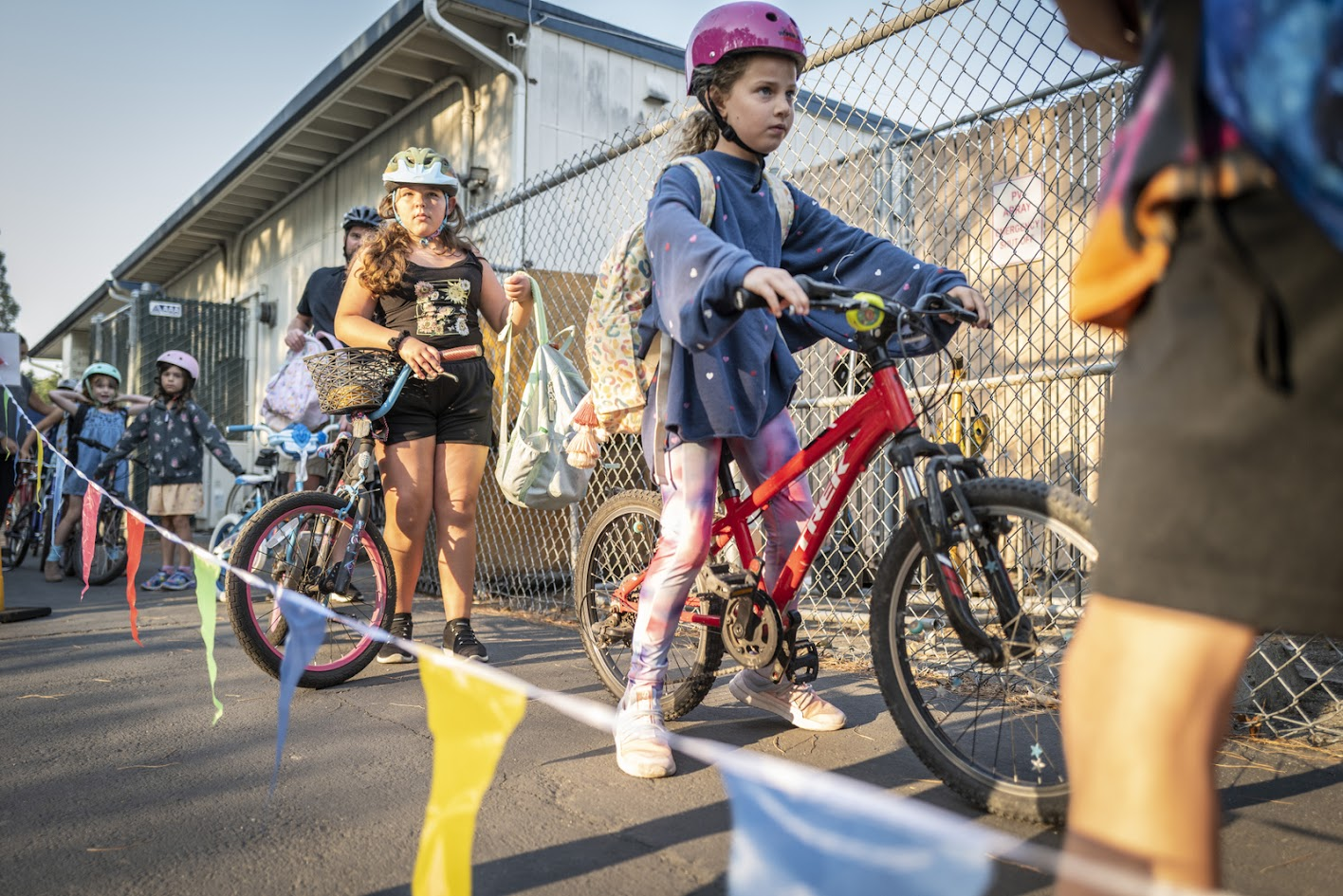 4.  
Walk ‘n Roll Wednesdays rolls out every week rain or shine
[Speaker Notes: Simple and effective-a partnership between Street Smarts and the schools]
Our Part: funding
All the supplies to make the program one and done
Active4me subscription
Incentives
Individualized Walk ‘n Roll mascot
Equipment (cones, vests, flags, etc)
Advertising
Templates
Training
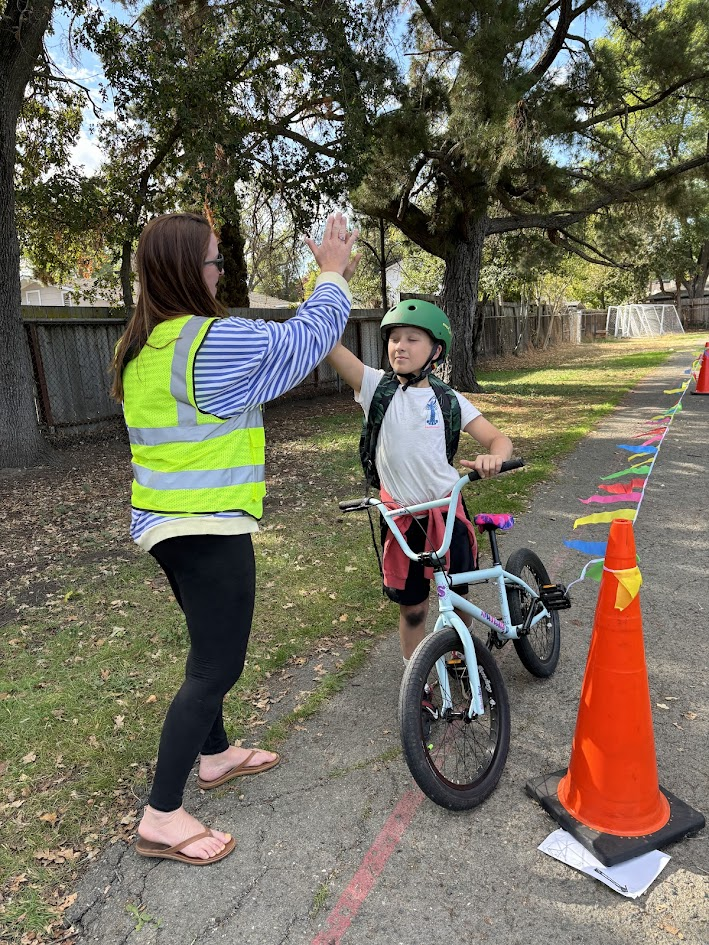 School’s part: collect volunteers
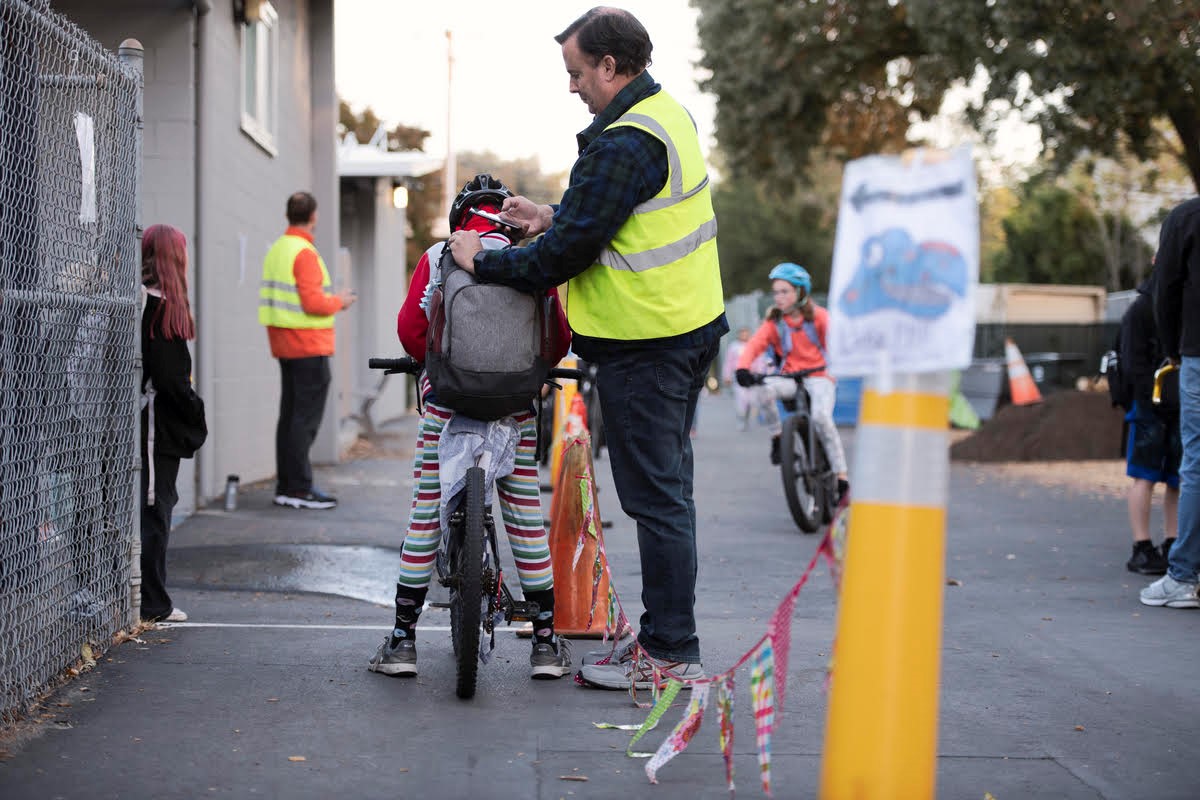 Need 1 coordinator and 2 scanners to begin

We offer guidance and best practice advice
School’s part: count bikes
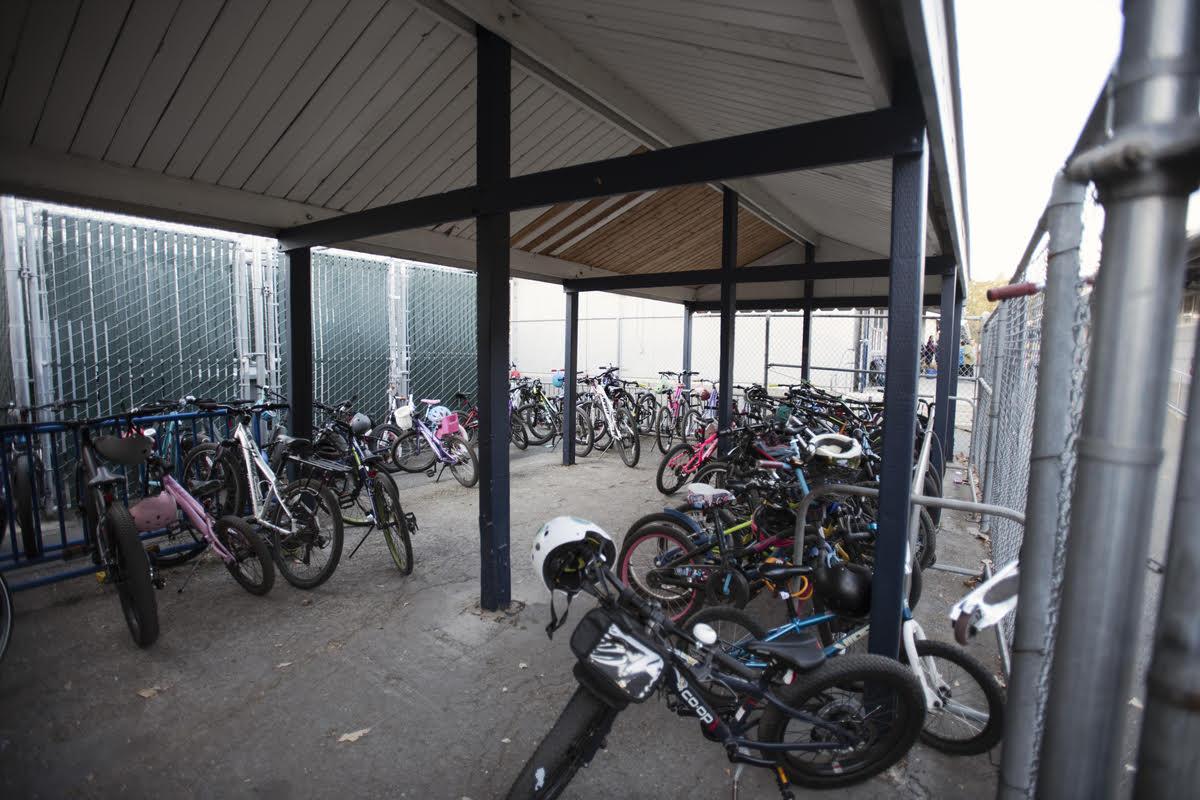 School’s part: promote
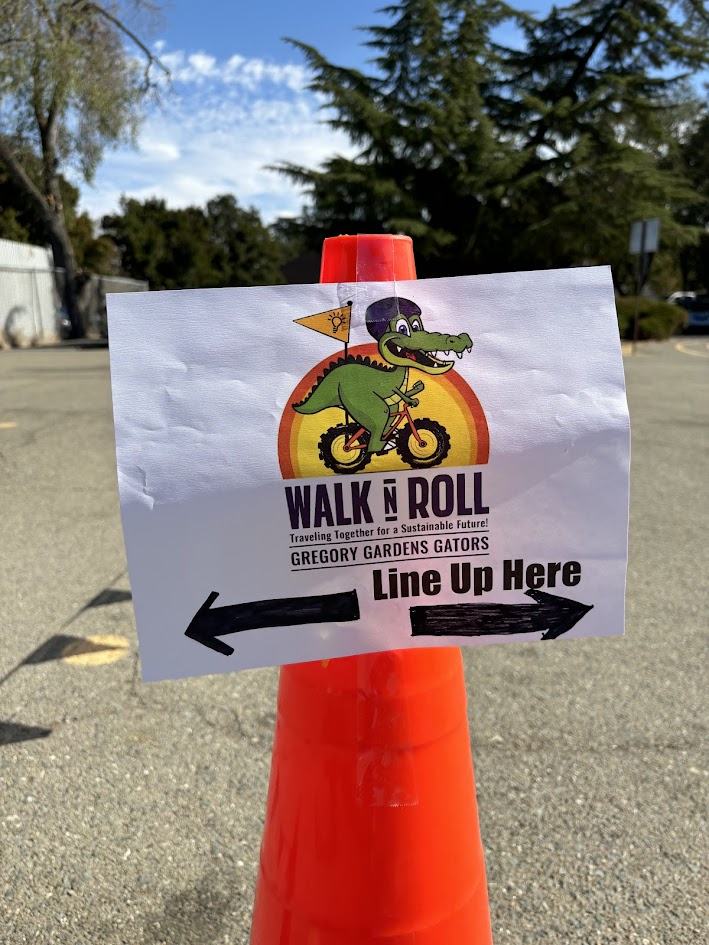 6.
Results
[Speaker Notes: Your school takes measurable climate change action, students get active, and traffic safety improves.]
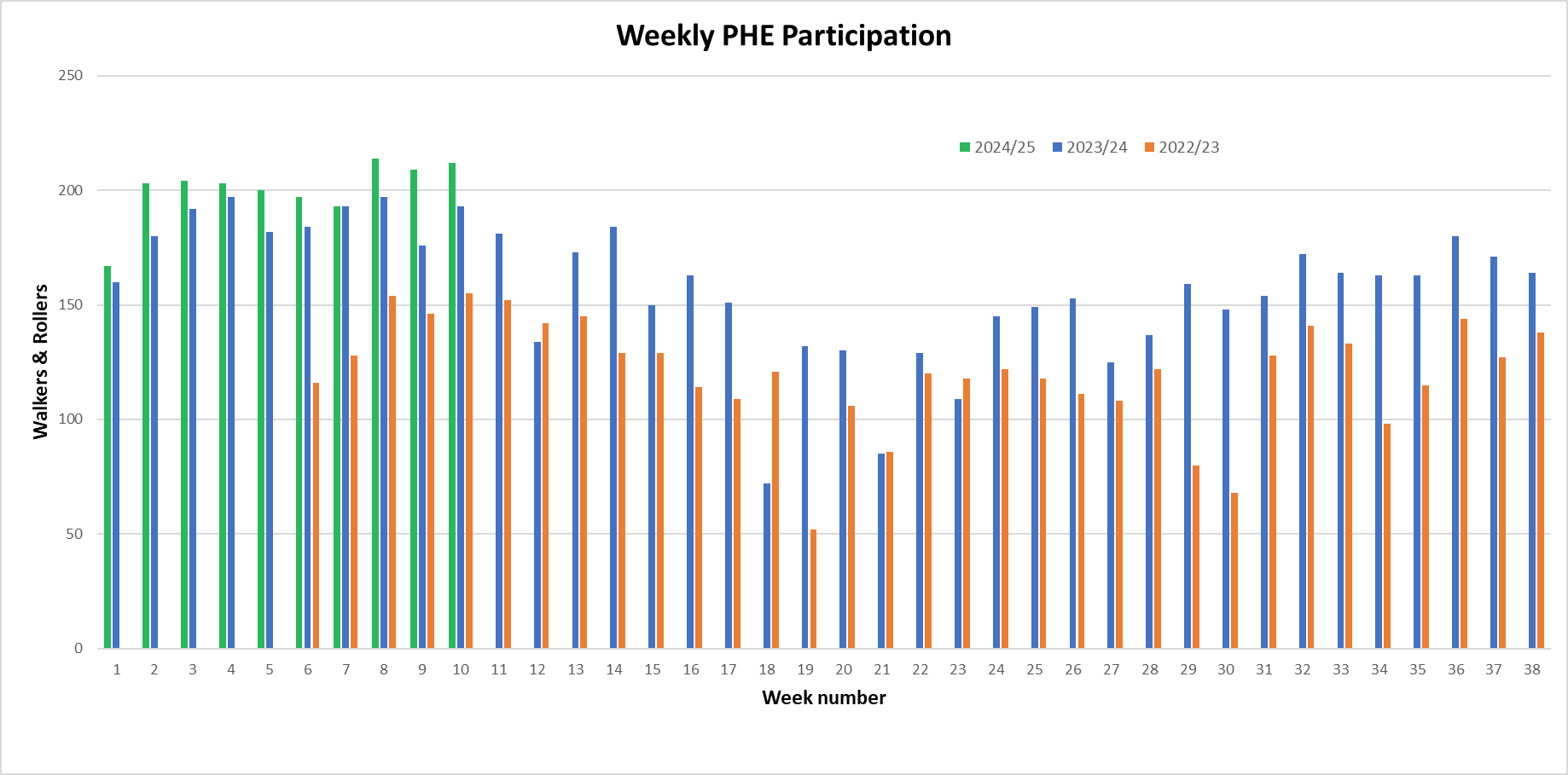 Results
Results
2024/25 Weekly Participation at Strandwood
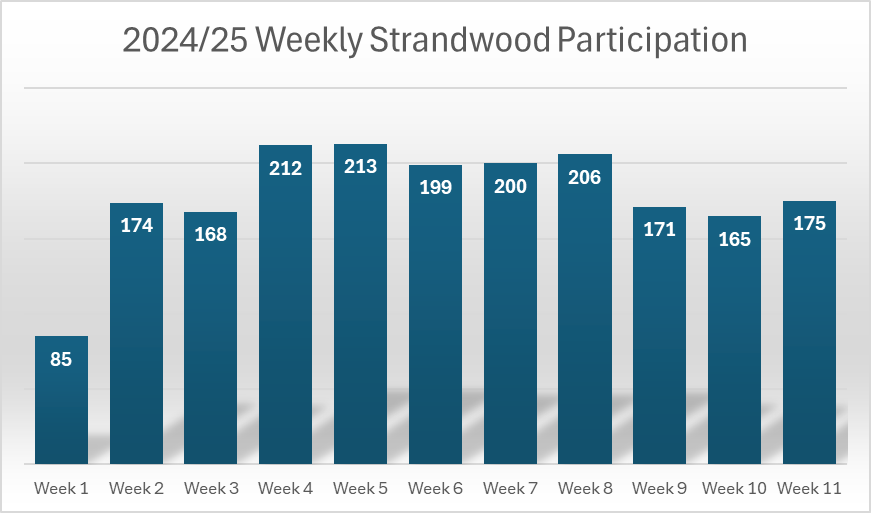 Results
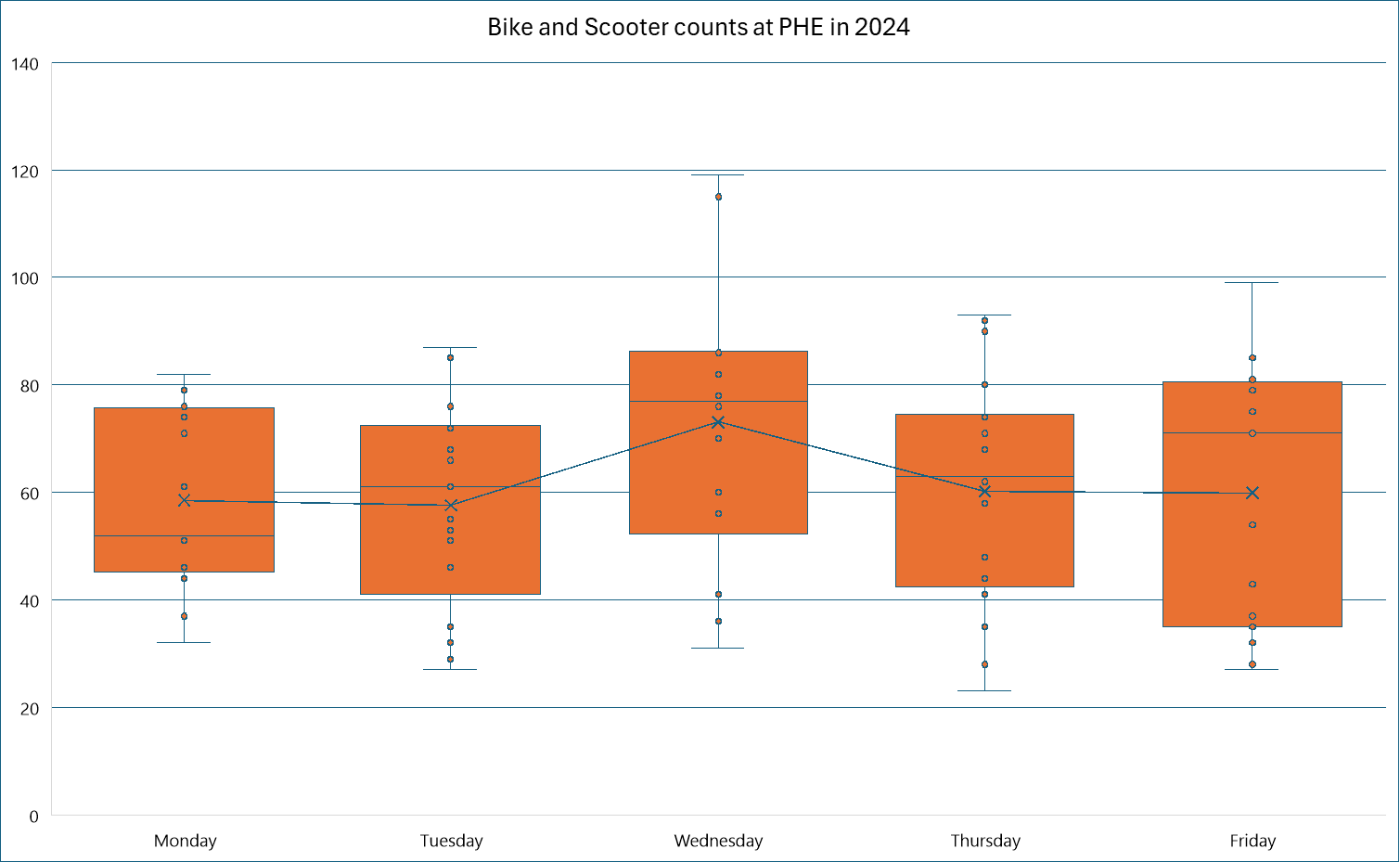 What does it take to start a school?
School interest through a contact
Meet with PTA, board, principal and identify coordinator
Sign school agreement
Customize school materials, purchase items, train volunteers, help with advertising
Launch date ~1 month after signed agreement
More streamlined with each school who signs on
High School Volunteers
We’ve partnered with College Park High School freshman leadership class

Help with scanning and charms

Visit class once per month

Active transportation presentation
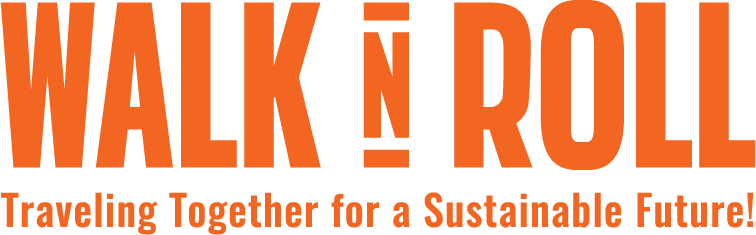 Weekly Scanning Program
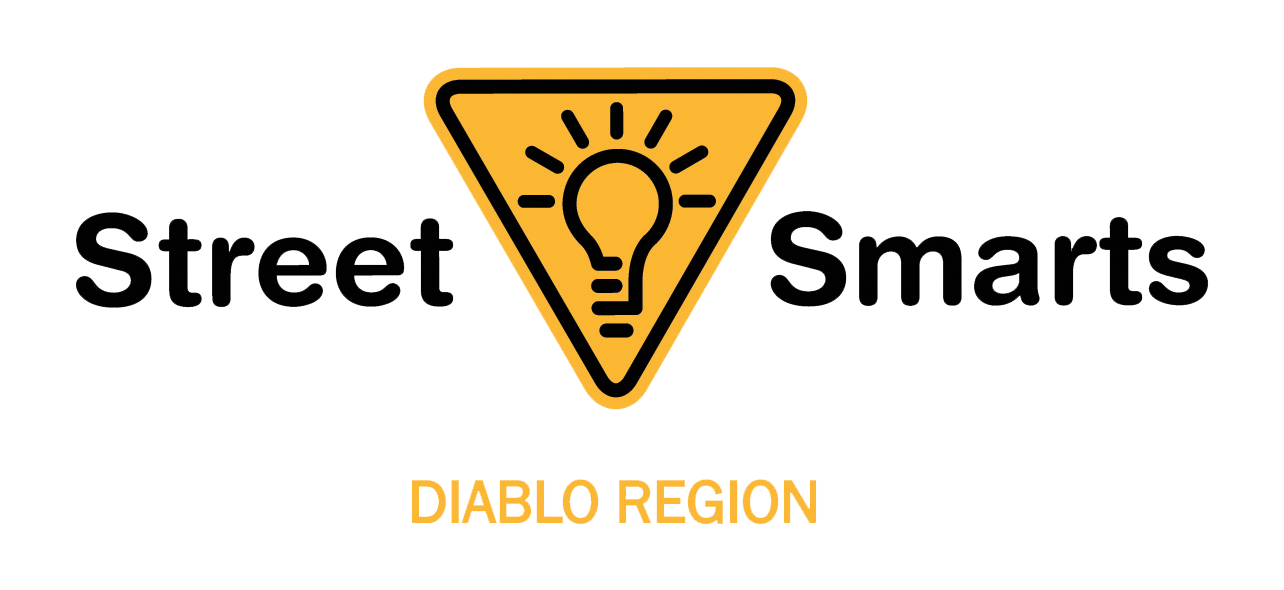 cara@streetsmartsdiablo.org